Normen-ABCZ: ZertifizierungsnormenVideo-Lecture von Prof. Dr.-Ing. Paul R. MelcherHochschul- und KreisbibliothekBonn-Rhein-Sieg
Aufgenommen im One Button Recording Studio
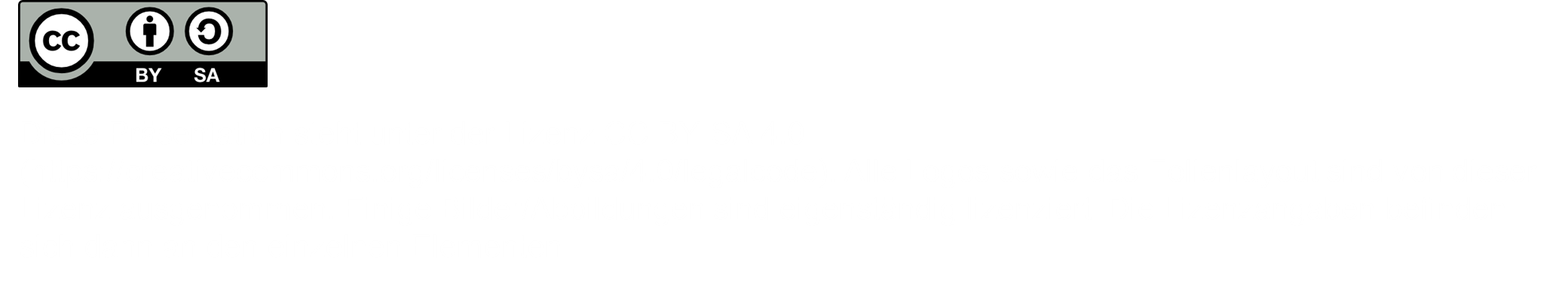 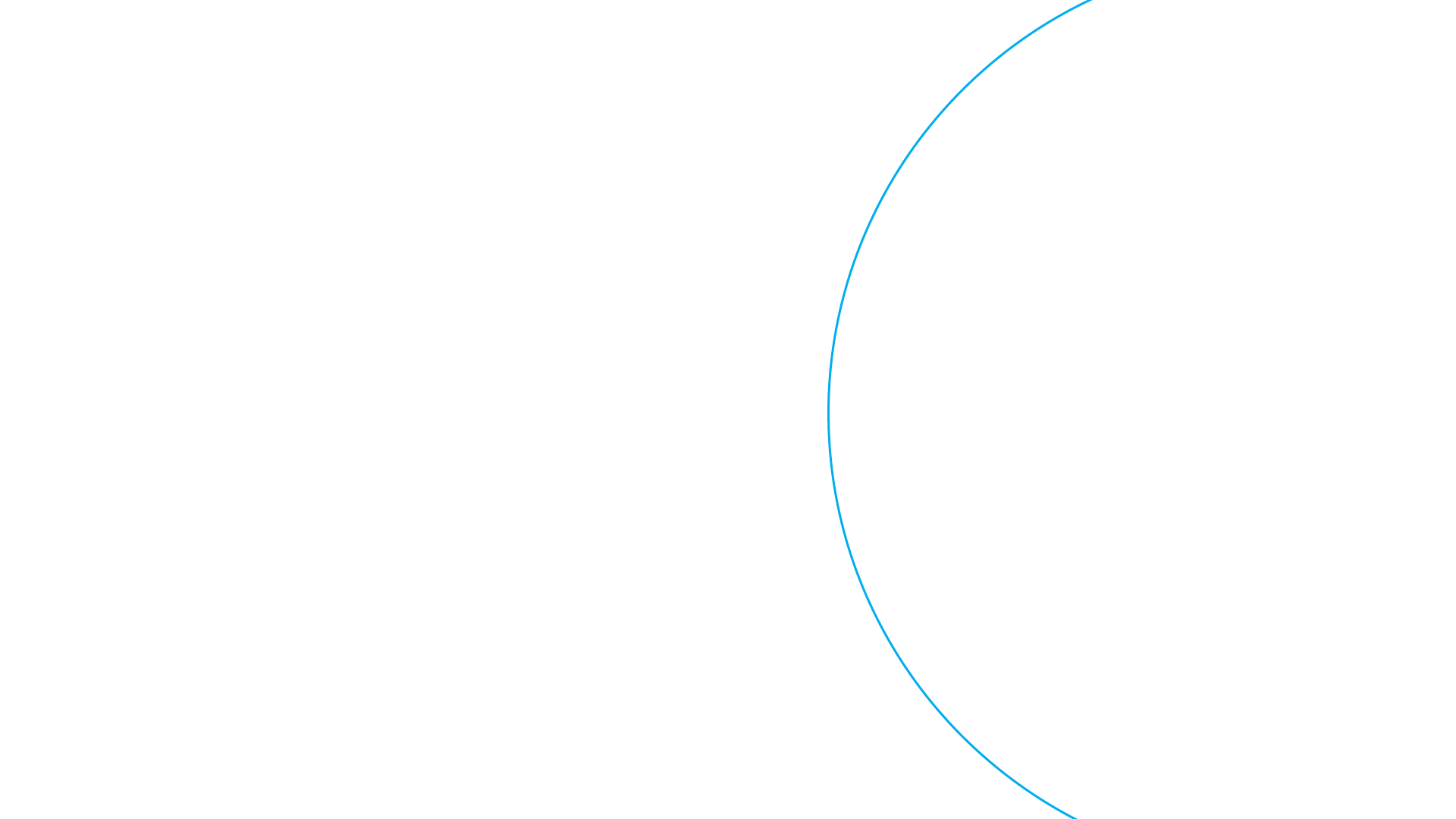 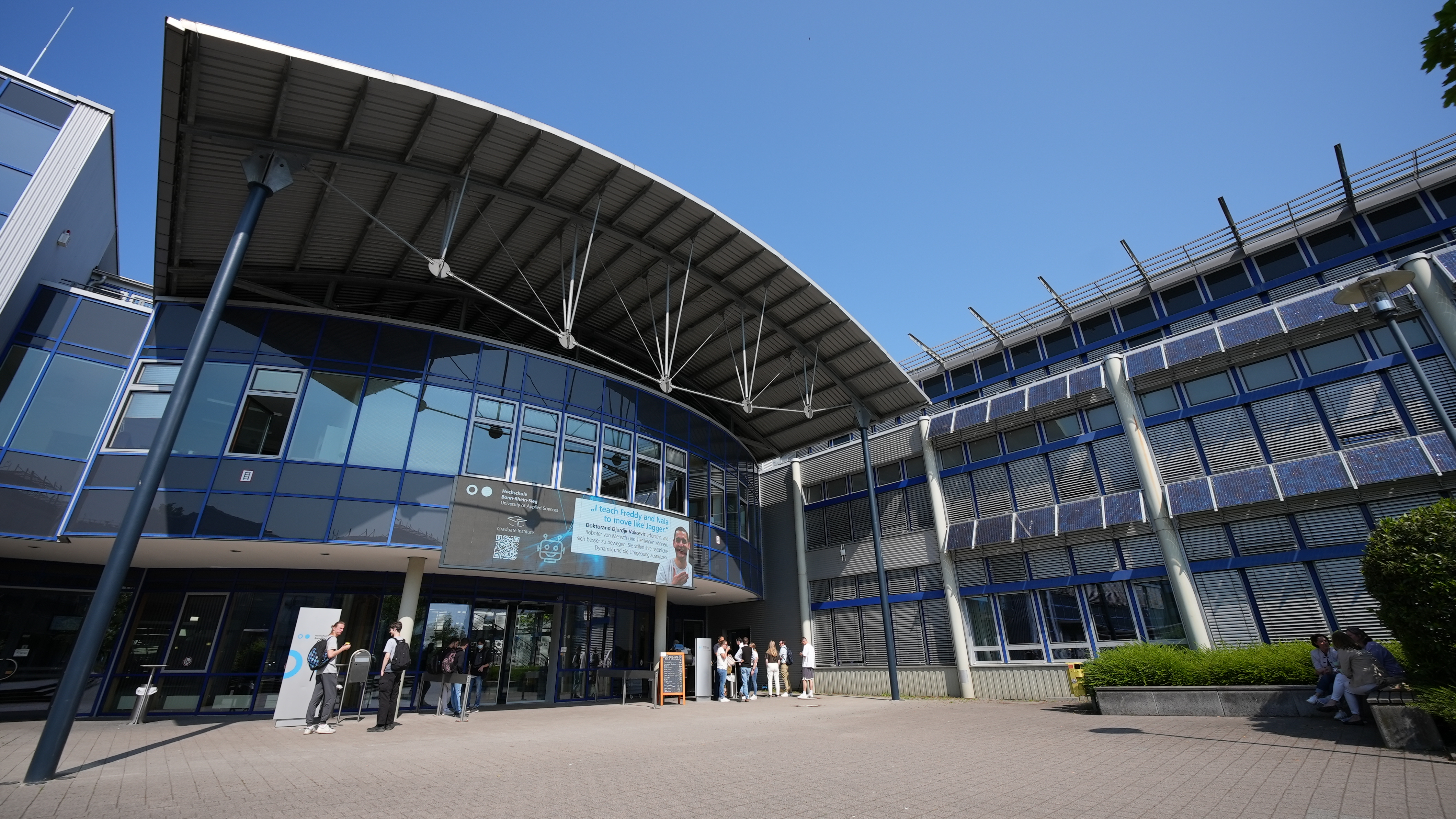 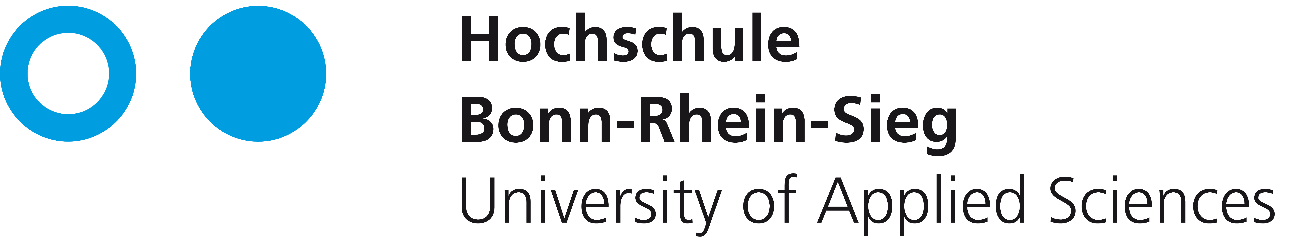 1
Was ist eine Zertifizierung?


2
Normbeispiele
von   Zertifizierungen
1 Was ist eine Zertifizierung?
4
Normen-ABC von Prof. Dr.-Ing. Paul R. Melcher
1 Sonderform einer Konformitätsbewertung
In der DIN EN ISO/IEC 17000:2020 “Konformitätsbewertung – Begriffe und allgemeine Grundlagen” ist die Zertifizierung definiert.
„Verkürzt gesagt, bedeutet Zertifizierung die Bestätigung einer Übereinstimmung mit einer Norm durch einen unparteiischen Dritten.“
Diese unparteiische Dritten müssen als Zertifizierungsstelle von der Deutschen Akkreditierungsbehörde (DAkkS) genehmigt sein.
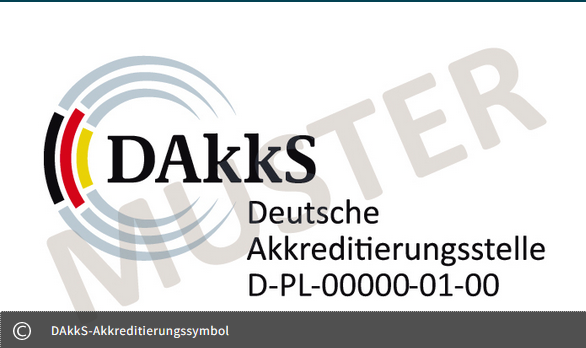 >5000 Zertifizierungsstellen 
von DAkks registriert!
Diese Abbildung ist von der Lizenz ausgenommen. © Quelle: https://www.dakks.de/
2 Normbeispiele von  Zertifizierungen
6
Normen-ABC von Prof. Dr.-Ing. Paul R. Melcher
2 Zertifizierungsbeispiele von akkreditierten Stellen
Personen*
Produkte*
Prozesse*
Systeme* und 
Unternehmen*
Z. B.: FFP 2 MaskenFiltering Face Pieces
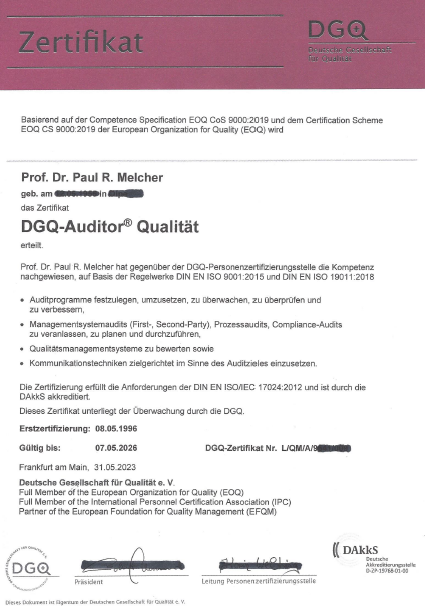 Z. B. SPICE: Software Process Improvement and Capability Determination
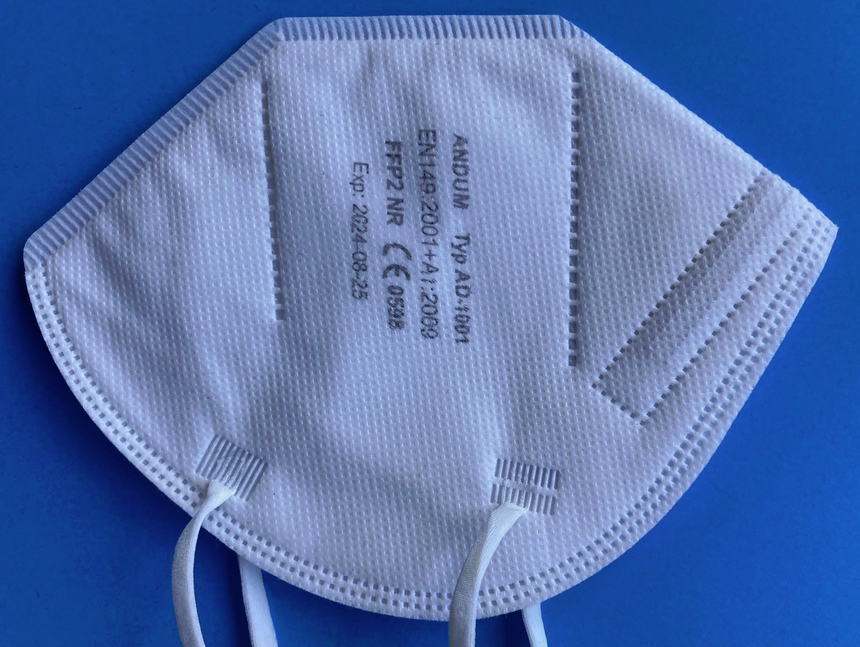 Z. B. :
Qualitätsmanagement DIN EN ISO 9001 

UmweltmanagementDIN EN ISO 14001

Energiemanagement
DIN EN ISO 50001
NR = Not reusebal(einmaliger Gebrauch max. 8 Stunden)
Die Abbildung des Zertifikats ist von der Lizenz ausgenommen. © Quelle: Privat
DIN ISO/IEC 15504
EN 149:2001+A1:2009 
CE-Nr.: 0XXX vierstellig je nach Prüfstelle
Akkreditiert nach DIN EN ISO/IEC 17024
* Gilt auch für Dienstleistungen (intern und extern)
Tipp: Hinterfragen Sie Produktlabels und Gütesiegel im nicht akkreditierten Bereich!
[Speaker Notes: Die Abbildung des Zertifikats ist von der Lizenz ausgenommen. © Quelle: Privat]
Übersicht des Normen ABC´s
A: Arten von Normen
B: Bedeutung & Beschaffung von Normen
C: CE-Kennzeichnung 
D: Die DIN-Norm, die alle kennen sollten 
E: Entstehung von DIN-Normen
F: Formatnormen…
…
Z: Zertifizierungsnormen
8
Normen-ABC von Prof. Dr.-Ing. Paul R. Melcher
Weiterführende Quellen
Deutsches Institut für Normung e. V. in Berlin: www.din.de
https://normungsfabrik.din.de/
www.din.de/de/mitwirken/entwuerfe
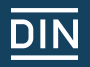 Podcasts und weitere Videos kostenlos!
Beuth-Verlag als Normenlieferant in Berlin:
www.beuth.de
Normendatenbank www.nautos.de
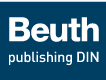 Zugriff auf 2,35 Millionen Datensätze!
Vielen Dank für das  Anschauen derVideoreihe zumNormen-ABC
Kontakt
Prof. Dr.-Ing. Paul R. Melcher

paul.melcher@h-brs.de